DAS LEIS MORAIS
DA LEI DE LIBERDADE
3ª P Cap X
O LIVRO DOS ESPÍRITOS
DAS LEIS MORAIS
TEMA
DA LEI DE LIBERDADE
TÍTULO
3ª P Cap.X
Das leis morais
Cap. X– Da lei de liberdade
PARTE TERCEIRA
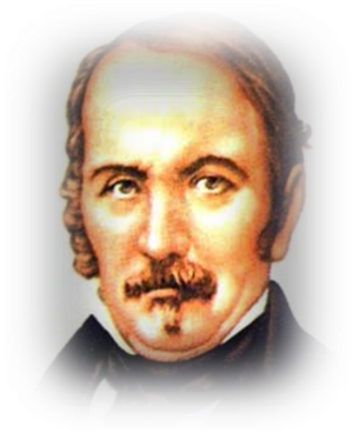 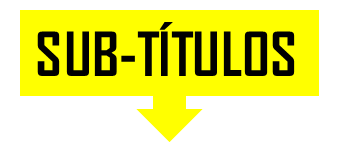 1   – Liberdade natural
2   – Escravidão
3   – Liberdade de pensar
4   – Liberdade de consciência
5   – Livre-arbítrio
6   – Fatalidade
7   – Conhecimento do futuro
8   – Resumo teórico do móvel das ações humanas
DA LEI
DE LIBERDADE
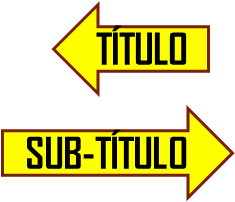 LIBERDADE NATURAL
3ª P Cap. X
Q 825.  Haverá no mundo posições em que o homem possa jactar-se de gozar de absoluta liberdade?  
 “Não, porque todos precisais uns dos outros,                                           assim os pequenos como os grandes.”
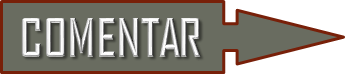 Q 826. AS CONDIÇÕES PARA O GOZO DE ABSOLUTA LIBERDADE
Q 827. A ORIGEM DO DIREITO DO HOMEM                       DE PERTENCER-SE A SI MESMO
Q 828. A CONCILIAÇÃO ENTRE AS OPINIÕES LIBERAIS 
DO HOMEM E O SEU DESPOTISMO NO LAR
 a) A CONSEQUÊNCIA DE PARECER SER O QUE NÃO SE É
FIM
DA LEI
DE LIBERDADE
ESCRAVIDÃO
Q 829.  Haverá homens que estejam, por natureza,                              destinados a ser propriedades de outros homens?  
 “É contrária à lei de Deus toda sujeição absoluta de um homem a outro homem. A escravidão é um abuso da força. Desaparece com o progresso, como gradativamente desaparecerão todos os abusos .”
3ª P Cap. X
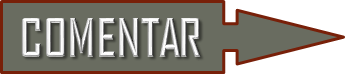 Q 830. A POSSIBILIDADE DE NÃO SER CENSURÁVEL                                   UTILIZAR-SE DE ESCRAVOS, SE FOR COSTUME DE SEU POVO
Q 831. A FINALIDADE DA DEPENDÊNCIA DE CERTAS RAÇAS  À OUTRAS MAIS INTELIGENTES
Q 832. ANÁLISE MORAL DOS QUE  TRATAM SEUS ESCRAVOS COM HUMANIDADE
FIM
DA LEI
DE LIBERDADE
LIBERDADE DE PENSAR
3ª P Cap. X
Q 833.  Haverá no homem alguma coisa que escape                      a todo constrangimento e pela qual goze ele                                 de absoluta liberdade?  
 “No pensamento goza o homem de ilimitada liberdade, pois que não há como pôr-lhe peias. Pode-se-lhe deter o vôo, porém, não aniquilá-lo .”
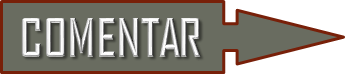 Q 834. A POSSIBILIDADE DO HOMEM                     NÃO SER RESPONSÁVEL PELO SEU PENSAMENTO
FIM
DA LEI
DE LIBERDADE
LIBERDADE DE CONSCIÊNCIA
3ª P Cap. X
Q 835.  Será a liberdade de consciência                                      consequência da de pensar ?  
 “A consciência é um pensamento íntimo, que pertence ao homem, como todos os outros pensamentos.”
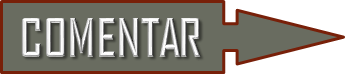 Q 836. A POSSIBILIDADE DA COMPREENSÃO                        DE COMO SE DÁ A RELAÇÃO DE DEUS COM O HOMEM
Q 837. A CONSEQUÊNCIA DA REPRESSÃO                         DA LIBERDADE DE CONSCIÊNCIA
Q 838. O CRITÉRIO PARA A IDENTIFICAÇÃO                    DA RESPEITABILIDADE DE UMA CRENÇA
Continua...
DA LEI
DE LIBERDADE
LIBERDADE DE CONSCIÊNCIA
3ª P Cap. X
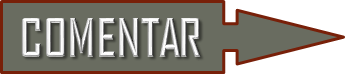 Q 839. O SIGNIFICADO DE ESCANDALIZAR                                       COM A SUA CRENÇA OS QUE PENSAM DIFERENTE
Q 840. OS LIMITES DA APLICAÇÃO                                             DA LIBERDADE DE CONSCIÊNCIA
Q 841. OS MEIOS PARA TRAZER AO CAMINHO                                    DA VERDADE OS QUE OBEDECEM A FALSOS PRINCÍPIOS
Q 842. AS CARACTERÍSTICAS DA DOUTRINA QUE TEM O DIREITO DE SE APRESENTAR COMO EXPRESSÃO DA VERDADE
Continua...
DA LEI
DE LIBERDADE
LIVRE ARBÍTRIO
3ª P Cap. X
Q 843.  Tem o homem o livre-arbítrio de seus atos?  
 “Pois que tem a liberdade de pensar, tem igualmente                                    a de obrar. Sem o livre-arbítrio, o homem seria máquina.”
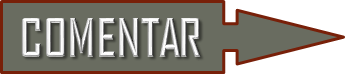 Q 844. A CONEXÃO ENTRE O LIVRE-ARBÍTRIO E                                   O DESENVOLVIMENTO DAS FACULDADES
Q 845. A CONEXÃO ENTRE PREDISPOSIÇÃO INSTINTIVA E ARRASTAMENTO IRRESISTÍVEL
Q 846. A CONEXÃO ENTRE O LIVRE-ARBÍTRIO                                        E A INFLUÊNCIA DO ORGANISMO
Continua...
DA LEI
DE LIBERDADE
LIVRE ARBÍTRIO
3ª P Cap. X
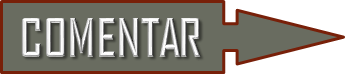 Q 847. AS CAUSAS DA NATUREZA                          RETIRAR O LIVRE ARBÍTRIO NA IDIOTIA
Q 848. A CULPABILIDADE PELA ABERRAÇÃO DAS FACULDADES DE MODO VOLUNTÁRIO (EMBRIAGUEZ, ETC.)
Q 849. A PROPORÇÃO ENTRE O INSTINTO E O LIVRE ARBÍTRIO QUANDO NO ESTADO DE SELVAGERIA
Q 850. A SOLUÇÃO PARA OS CONFLITOS                                                      ENTRE AS EXIGÊNCIAS DE UMA POSIÇÃO SOCIAL 
E O LIVRE ARBÍTRIO
FIM
DA LEI
DE LIBERDADE
FATALIDADE
Q 851.  Haverá fatalidade nos acontecimentos da vida, conforme ao sentido que se dá a este vocábulo? Quer dizer: todos os acontecimentos são predeterminados? E, neste caso, que vem a ser do livre-arbítrio?  
 “A fatalidade existe unicamente pela escolha que o Espírito fez, ao encarnar, desta ou daquela prova para sofrer...” ... provas físicas... (...) no que toca às provas morais e às tentações...  (...) o Espírito é sempre                       senhor de ceder ou resistir...
3ª P Cap. X
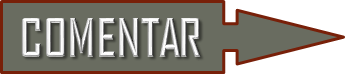 Q 852. A POSSIBILIDADE DE PESSOAS APARENTEMENTE                       PERSEGUIDAS POR UMA FATALIDADE                                                                                    SOFREREM APENAS A CONSEQUÊNCIA 
DAS PRÓPRIAS FALTAS
continua...
DA LEI
DE LIBERDADE
FATALIDADE
3ª P Cap. X
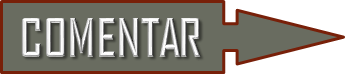 Q 853. A POSSIBILIDADE DO INSTANTE                   DA MORTE SER UMA FATALIDADE
Q 853 a. A POSSIBILIDADE DE MORRER                        SE “A HORA DA MORTE” AINDA NÃO CHEGOU
Q 854. A POSSIBILIDADE DE SEREM  INÚTEIS                       AS PRECAUÇÕES PARA SE EVITAR A MORTE
Q 855. A FINALIDADE DOS “PERIGOS DE MORTE” QUANDO INCONSEQUENTES
Q 856. A POSSIBILIDADE DO ESPÍRITO  CONHECER                   O GÊNERO DA SUA MORTE
Continua...
DA LEI
DE LIBERDADE
FATALIDADE
3ª P Cap. X
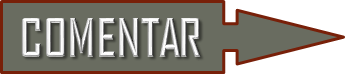 Q 857. A PROCEDÊNCIA DA CORAGEM DURANTE OS COMBATES
Q 858 . A PROCEDÊNCIA DA CORAGEM                          DOS QUE PRESSENTEM A PRÓPRIA MORTE
Q 859. A POSSIBILIDADE DE SEREM  INEVITÁVEIS                    OS ACIDENTES QUE NOS SOBREVÊM NO CURSO DA VIDA
a) A POSSIBILIDADE DE HAVER FATOS INEVITÁVEIS
Q 860. A POSSIBILIDADE DOS “FATOS INEVITÁVEIS” 
NÃO SE CONCRETIZAREM 
PELA VONTADE E ATOS DO PRÓPRIO HOMEM
Continua...
DA LEI
DE LIBERDADE
FATALIDADE
3ª P Cap. X
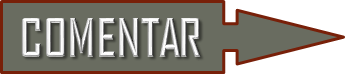 Q 861. A POSSIBILIDADE DO ESPÍRITO SABER PREVIAMENTE QUE SERÁ UM ASSASSINO
Q 862 . A POSSIBILIDADE DE SER FATALIDADE                  A PESSOA NUNCA OBTER BOM ÊXITO NA VIDA
Q 863. A POSSIBILIDADE DE HAVER CONFLITO                                  ENTRE O LIVRE ARBÍTRIO E OS COSTUMES SOCIAIS
Q 864. A POSSIBILIDADE DE SER FATALIDADE                                  A PESSOA SEMPRE OBTER BOM ÊXITO NA VIDA
Continua...
DA LEI
DE LIBERDADE
3ª P Cap. X
FATALIDADE
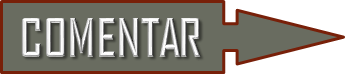 Q 865. A ORIGEM DA BOA SORTE INDEPENDENTE DA VONTADE E DA INTELIGÊNCIA (JOGO)
Q 866 . A POSSIBILIDADE DOS DESTINOS MATERIAIS DA VIDA TAMBÉM RESULTAREM DO LIVRE-ARBÍTRIO
Q 867. O SENTIDO DA EXPRESSÃO:
“NASCER SOB UMA BOA ESTRELA
FIM
DA LEI
DE LIBERDADE
CONHECIMENTO DO FUTURO
3ª P Cap. X
Q 868.  Pode o futuro ser revelado ao homem?  
 “Em princípio o futuro lhe é oculto e só em casos raros e excepcionais permite Deus que seja revelado.”
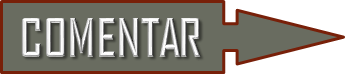 Q 869. A FINALIDADE DA OCULTAÇÃO DO FUTURO
Q 870. A CAUSA DA PERMISSÃO OCASIONAL                DA REVELAÇÃO DO FUTURO
Q 871. A NECESSIDADE DAS PROVAS DO HOMEM JÁ QUE DEUS CONHECE O FUTURO
Continua...
DA LEI
DE LIBERDADE
3ª P Cap. X
RESUMO TEÓRICO DO MÓVEL                     DAS AÇÕES HUMANAS
Q 872. Por ALLAN KARDEC ( 4 PÁGINAS )
... Essa teoria ... Eleva o homem aos seus próprios olhos ... Ele deixa de ser uma simples máquina ... para ser um ente racional ... não se acha privado de iniciativa ... etc.
FIM
3ª P Cap. X
DA LEI DE LIBERDADE
FIM
O LIVRO DOS ESPÍRITOS